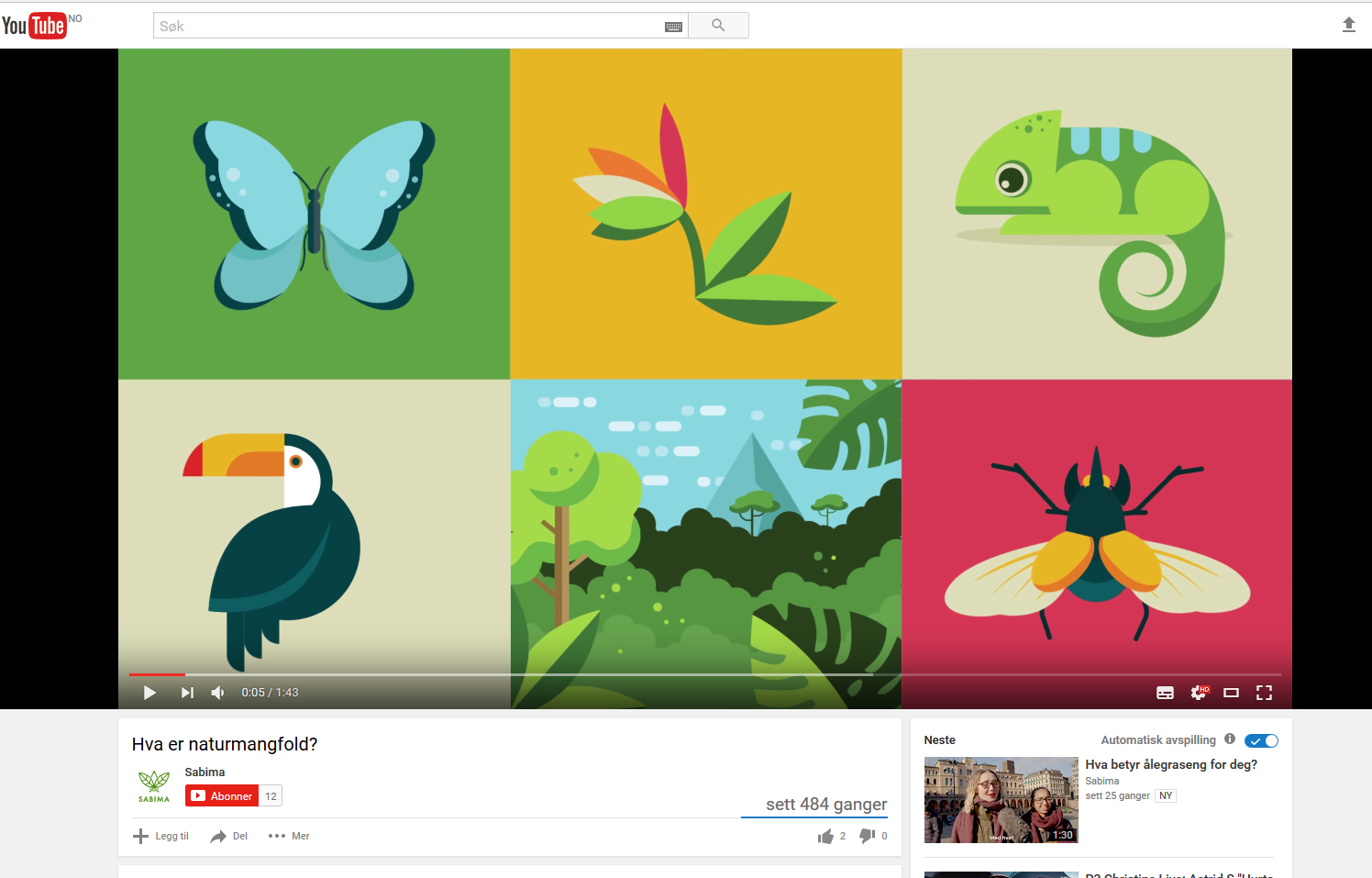 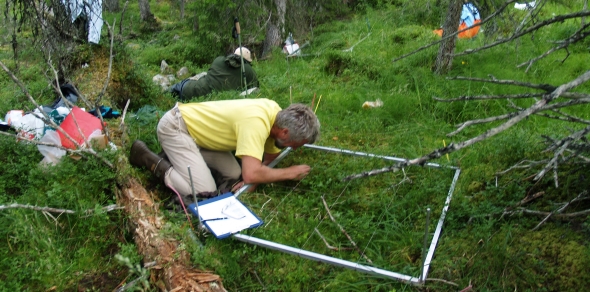 Ruteanalyse i Gutulia (2009) i samband med TOV – Vegetasjonsundersøkingar i granskog. Foto I. Røsberg
[Speaker Notes: TOV i granskog har foregått siden 1988  (det het ikke TOV da). Prosjektet har 8 granskogsområder med gammel granskog der de overvåker vegetasjonen fortsatt (10 opprinnelig). I Gutulia har de holdt på siden 1989. De analyserer de samme flatene hver gang (50 pr. overvåkingsområde). De undersøker blant annet effekter av klimaendsringer på vegetasjonsutviklingen, inkludert artsmangfold.]
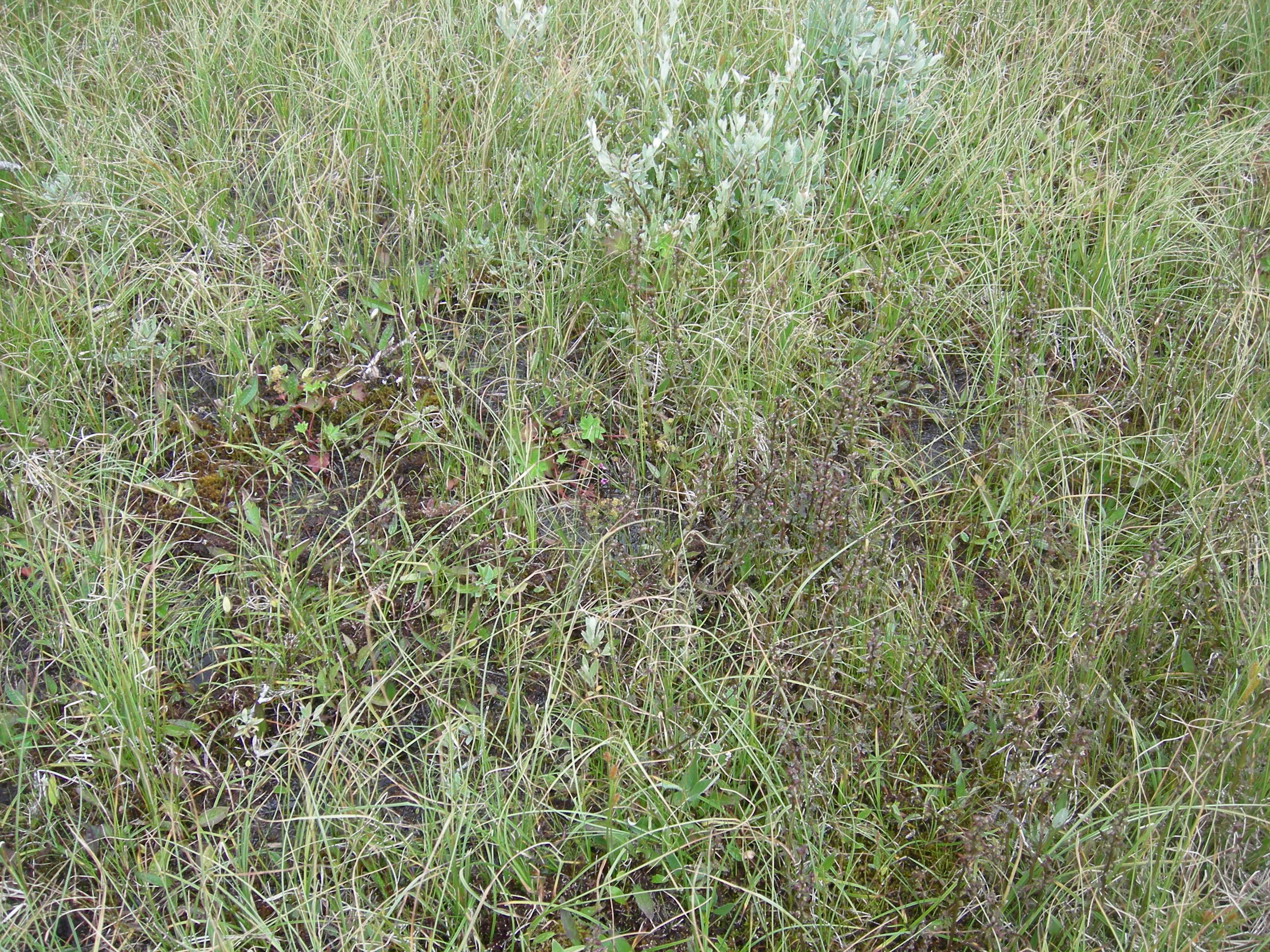 [Speaker Notes: http://www.artsdatabanken.no/Pages/F1428]
|
|
|
|
4
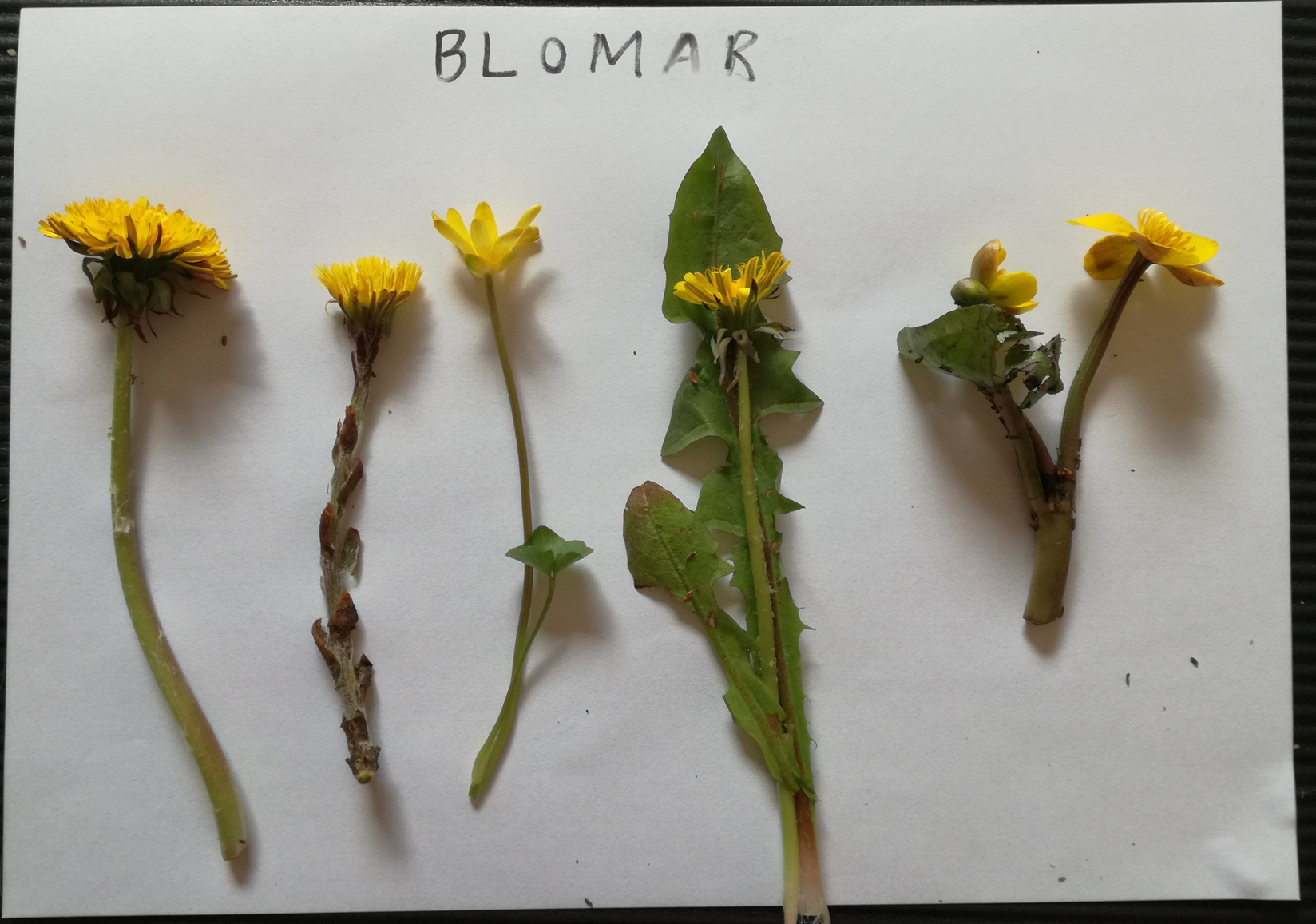 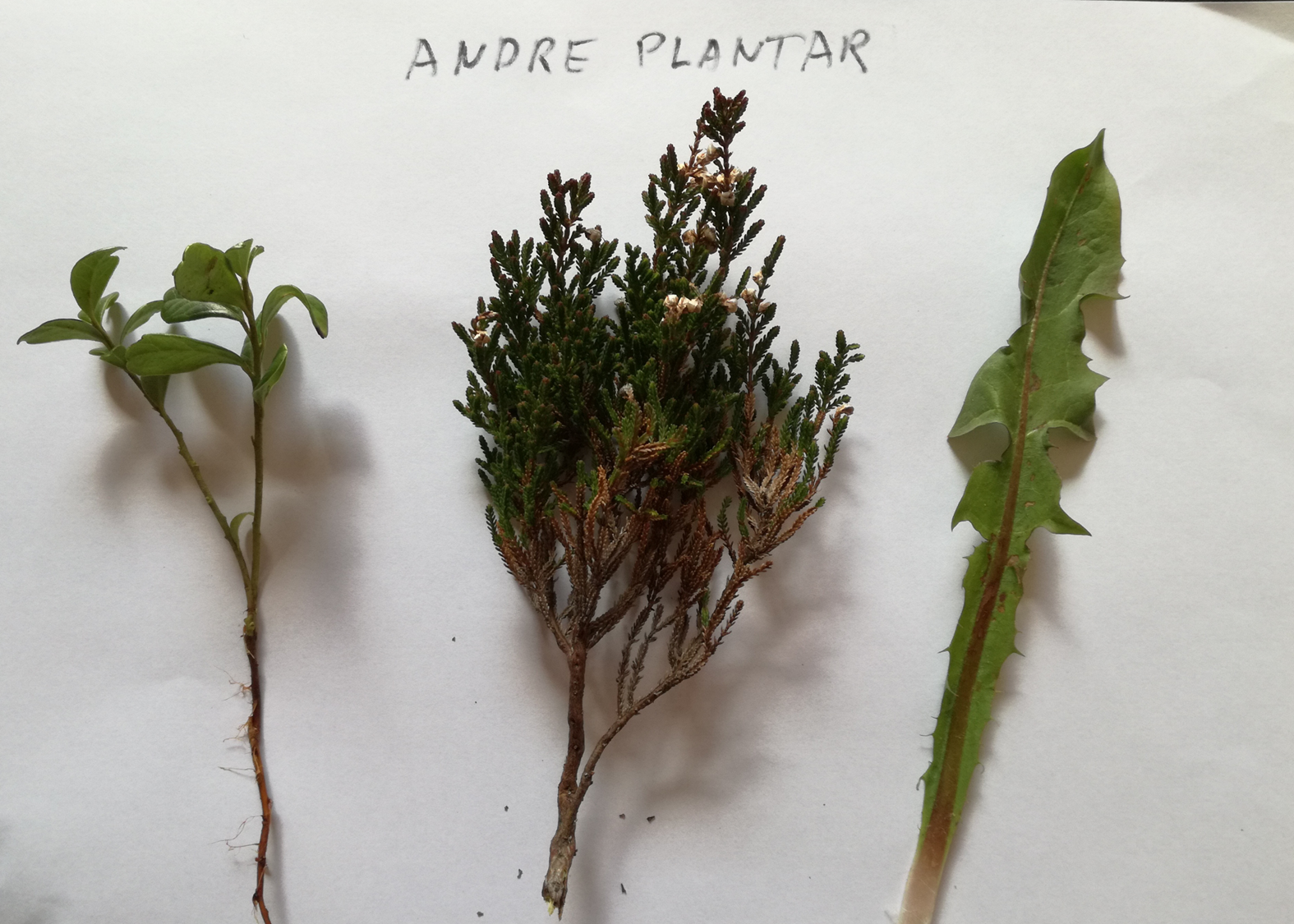 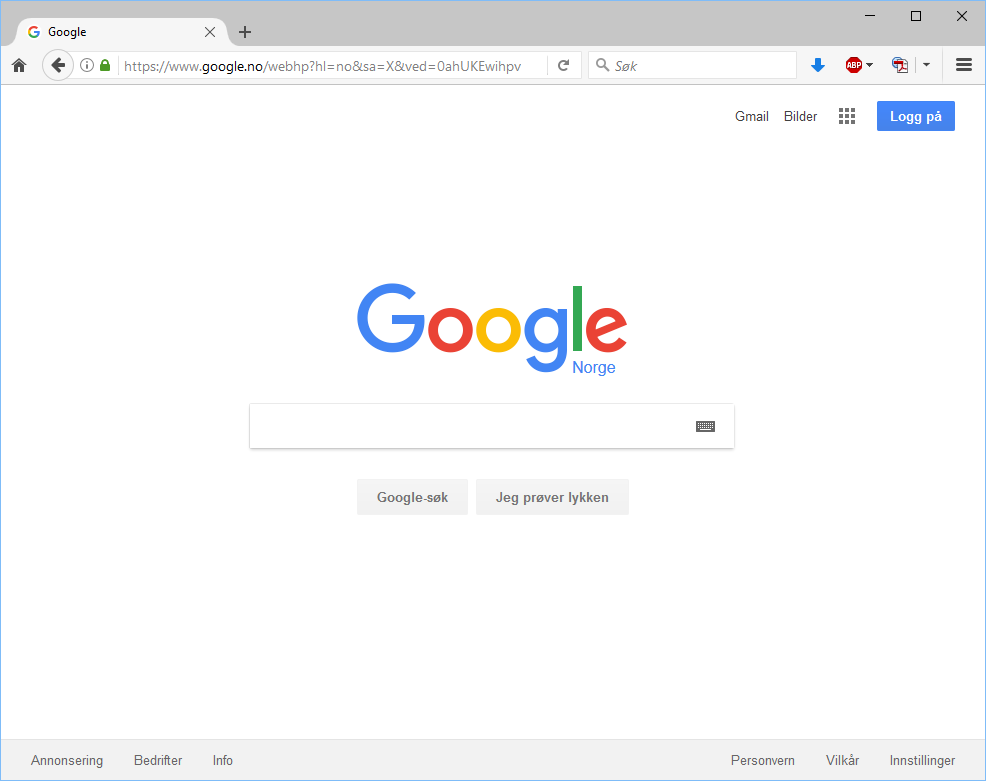 Kor mange artar finst i Noreg?
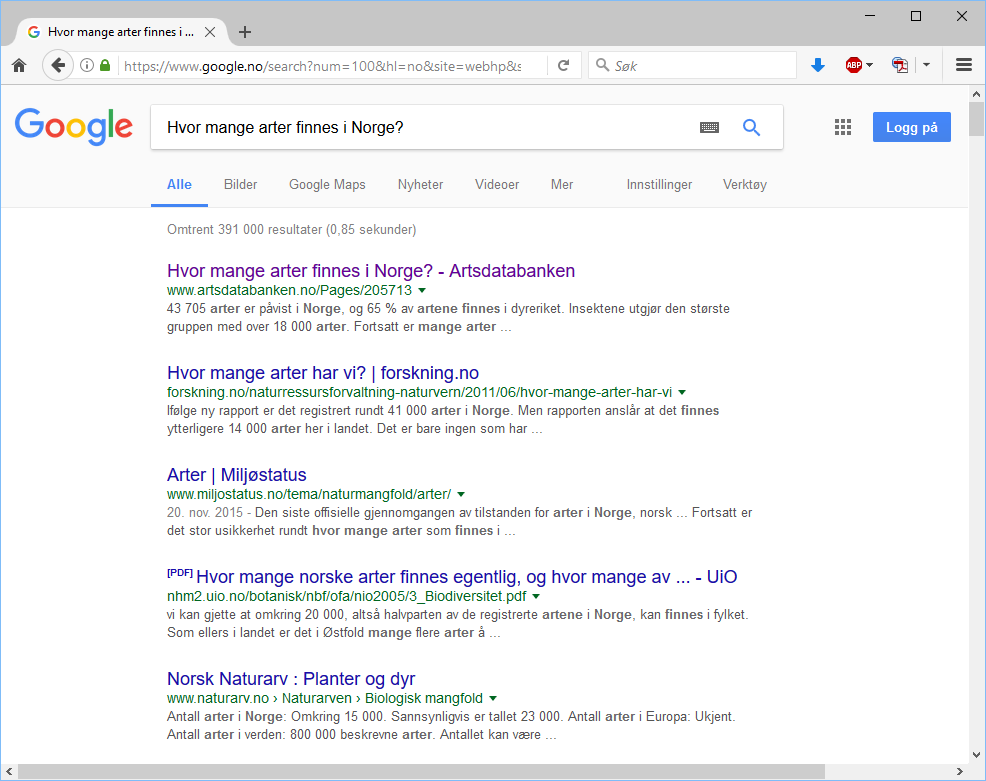 Kor mange artar finst i Noreg?
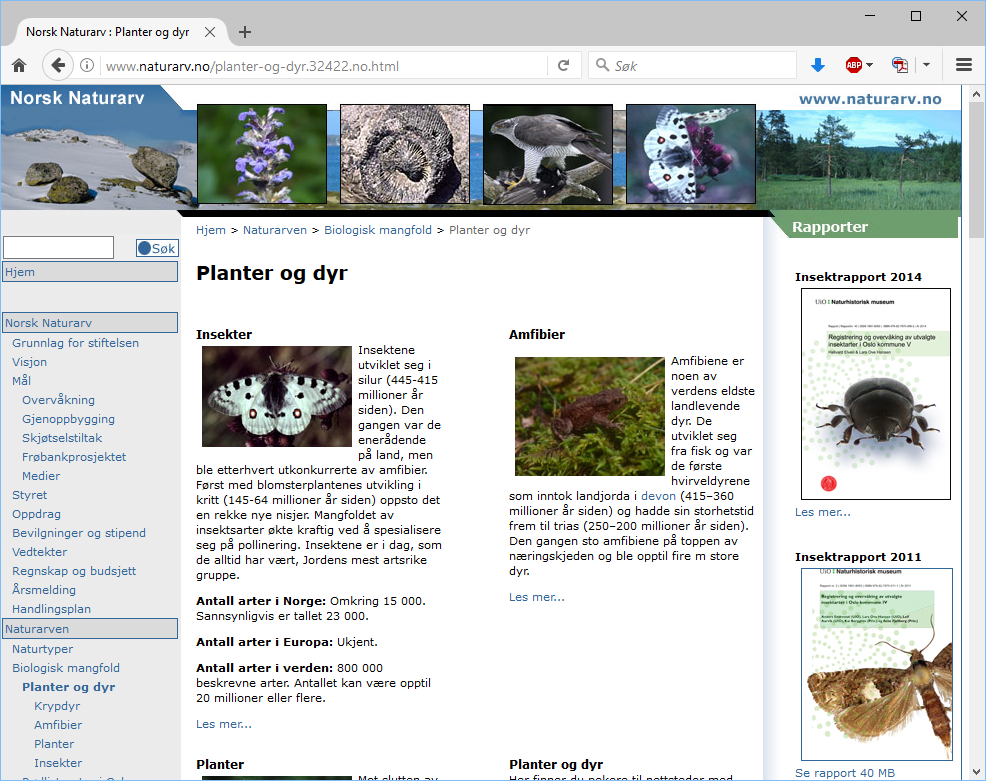 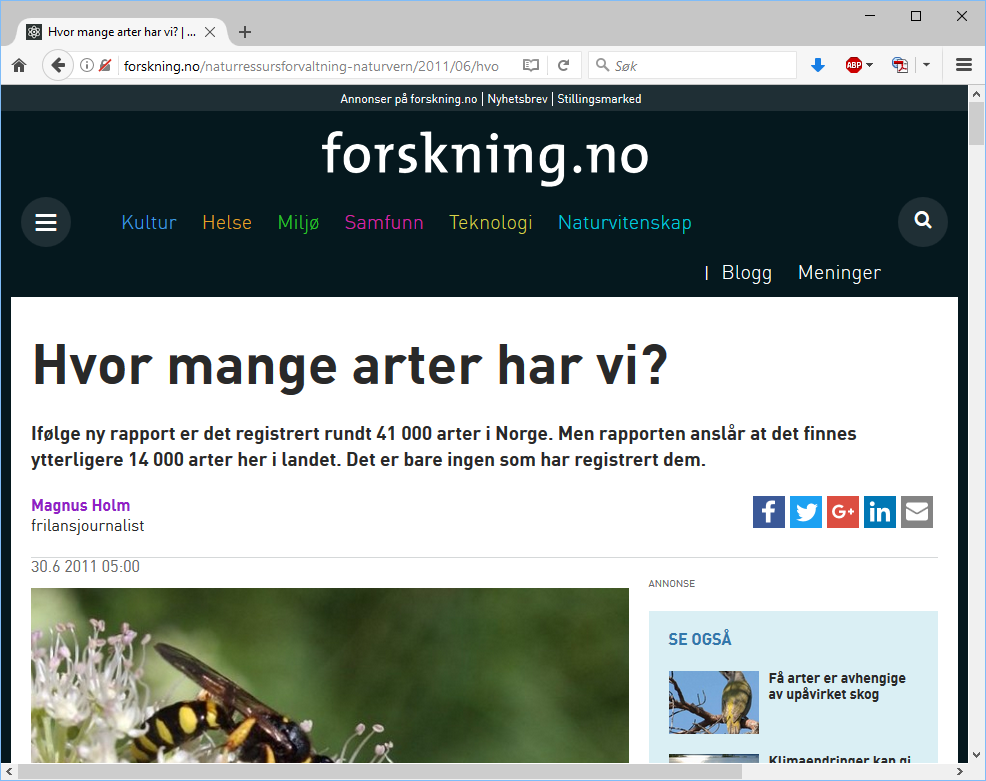 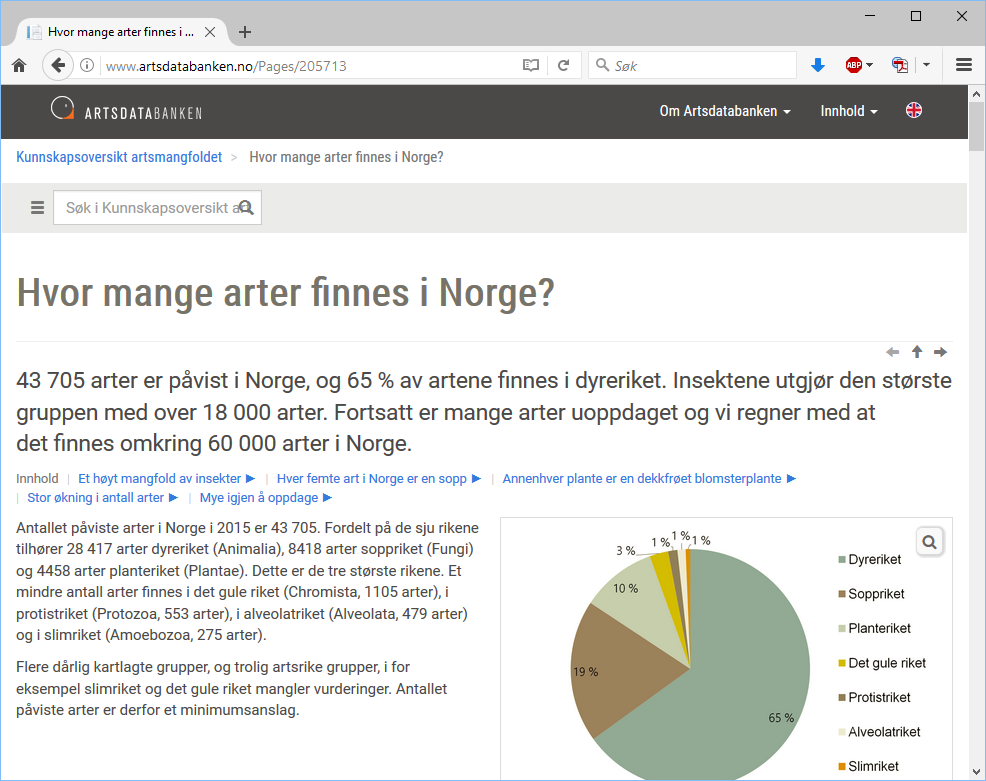 Nøkkelsetningsark
Kvifor er det viktig med naturmangfald?
Det er ikkje viktig. Eg skulle ønske det berre fanst hestar og katter. Ikkje mygg i alle fall!
Fordi alt heng saman med alt og alle artar er avhengige av kvarandre.
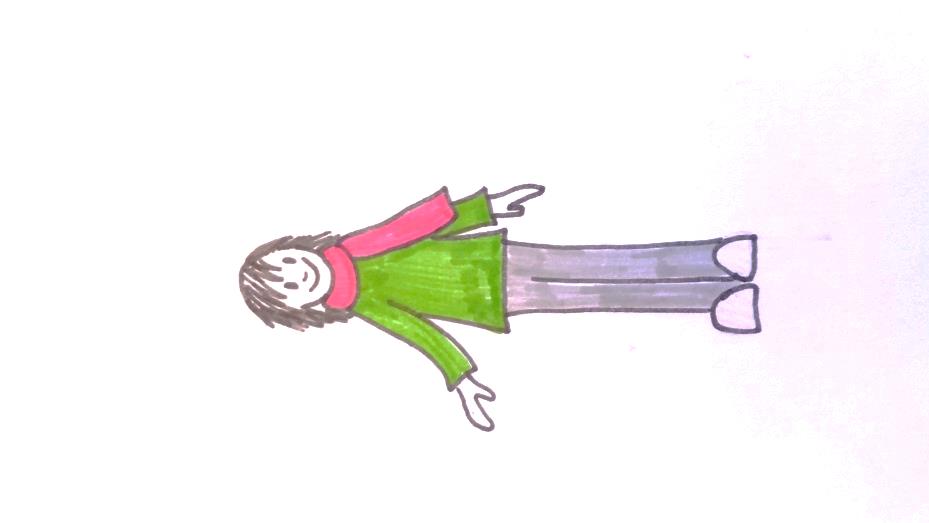 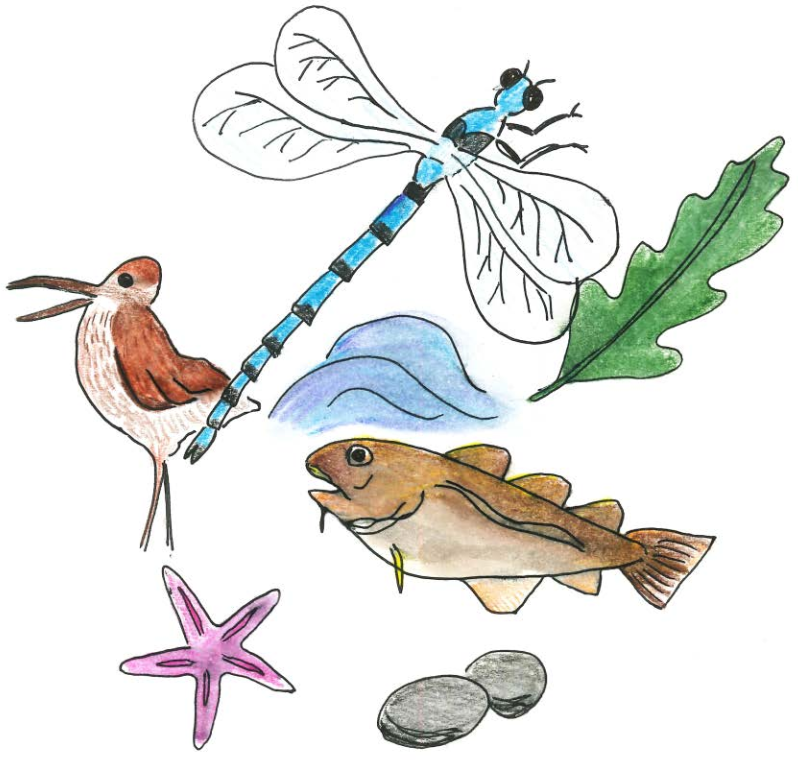 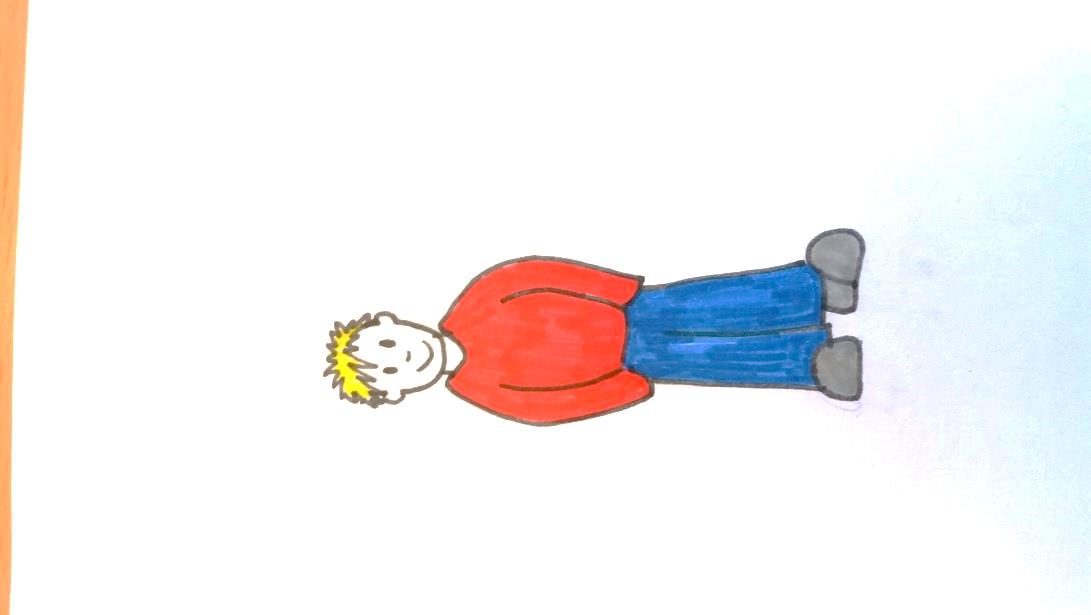 Fordi alle artar har like stor rett til å leve.
Fordi vi bruker ulike artar til ulike ting: mat, medisin, materiale.
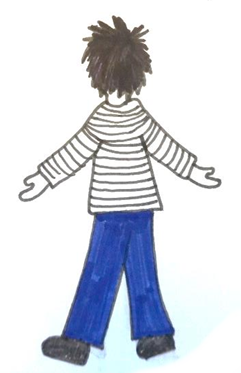 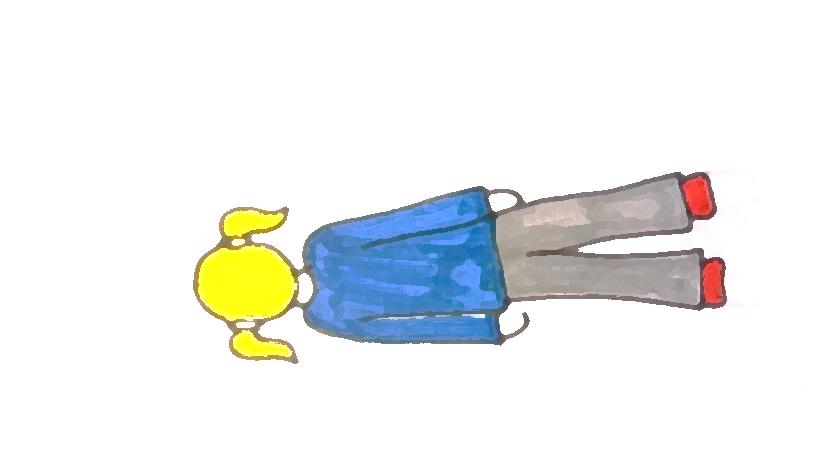 Kva meiner du?
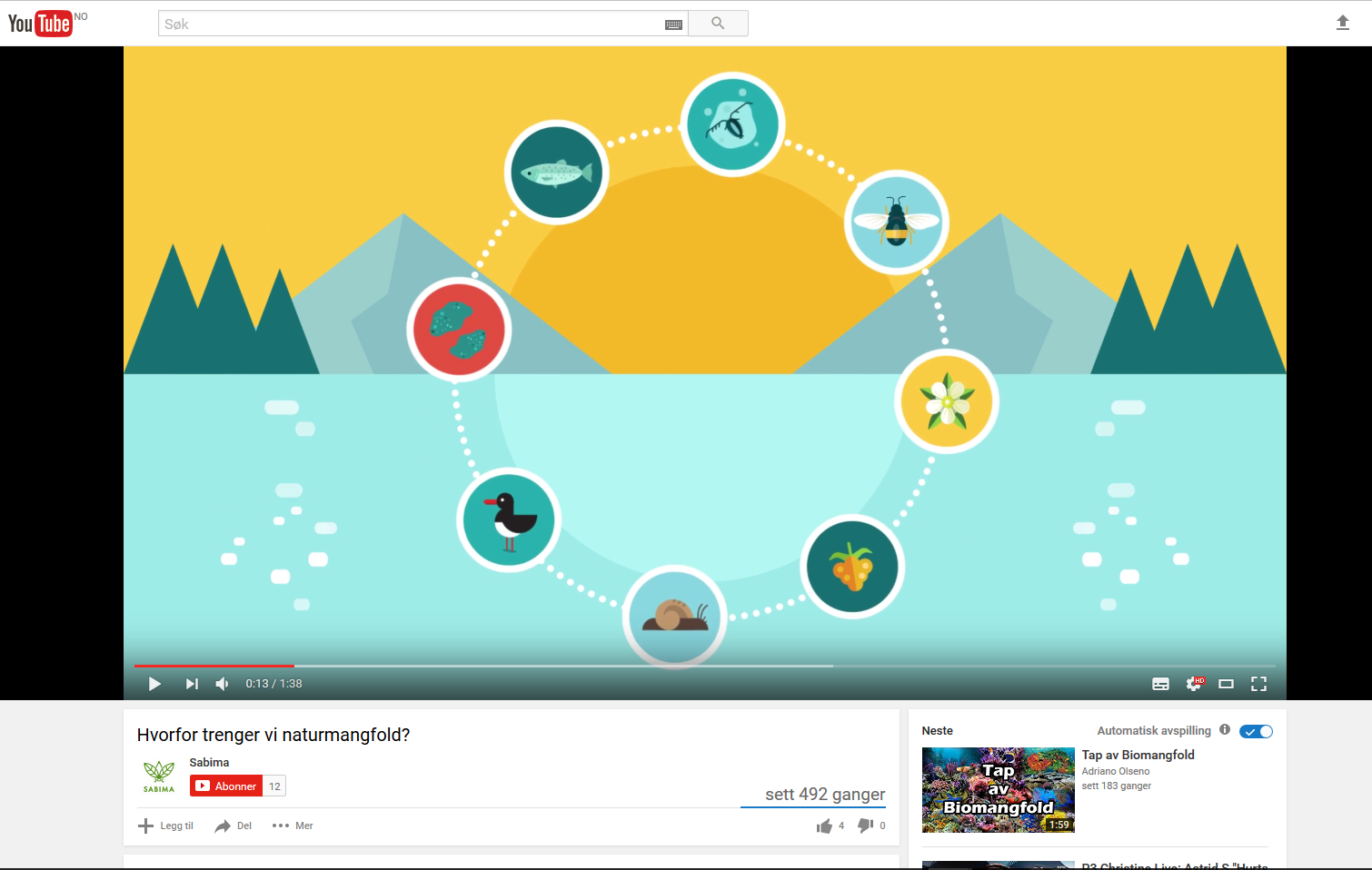 Nøkkelsetningsark